Investigation/ Root cause analysis
Terri Aversa, OPSEU Health and Safety Officer
October 28, 2016
Why investigate?
Prevention is the purpose of an investigation. An incident investigation should:
• determine what actually happened,
• determine the cause or causes of the incident,
• identify any unsafe conditions, acts or procedures,
• help management to identify practical corrective actions,
• determines whether due diligence was observed,
• show the commitment
Underlying principles
UNDERLYING PRINCIPLES

 Incidents don’t just happen. They are caused.
 Incidents can be prevented if causes are eliminated
 Causes can be eliminated if all incidents are investigated properly
Unless the causes are eliminated, the same situation will reoccur.
Knowing about it……
Notice of death or injury
	51 (1) Where a person is killed or critically injured from any cause at a workplace, the constructor, if any, and the employer shall notify an inspector, and the committee, health and safety representative and trade union, if any, immediately of the occurrence by telephone or other direct means and the employer shall, within forty-eight hours after the occurrence, send to a Director a written report of the circumstances of the occurrence containing such information and particulars as the regulations prescribe.
Critical injury
"Critically injured" means an injury of a serious nature that: 
a) Places life in jeopardy. 
b) Produces unconsciousness. 
c) Results in substantial loss of blood. 
d) Involves the fracture of a leg or arm, but not a finger or toe. 
e) Involves the amputation of a leg, arm, hand or foot, but not a finger or toe. 
f) Consists of burns to a major portion of the body. 
g) Causes the loss of sight in an eye.
Investigating it….
9 (31)  The members of a committee who represent workers shall designate one or more such members to investigate cases where a worker is killed or critically injured at a workplace from any cause and one of those members may, subject to subsection 51 (2), inspect the place where the accident occurred and any machine, device or thing, and shall report his or her findings to a Director and to the committee.
Free from interference..
Obstruction of committee
	62 (5) No person shall knowingly,
	(a)	hinder or interfere with a committee, a committee member or a health and safety representative in the exercise of a power or performance of a duty under this Act;
	(b)	furnish a committee, a committee member or a health and safety representative with false information in the exercise of a power or performance of a duty under this Act; or
	(c)	hinder or interfere with a worker selected by a trade union or trade unions or a worker selected by the workers to represent them in the exercise of a power or performance of a duty under this Act.
Investigating…
Who what where when how
Direct causes (what)
Indirect causes
TASK,
MATERIAL/EQUIPMENT,
WORKER(S),
MANAGEMENT and
ENVIRONMENT.
Gather evidence
Interview witnesses
Take pictures
collect documents
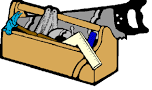 [Speaker Notes: WHAT:	Describe the materials and equipment involved in detail.  Check for guarding, electrical hazards, maintenance and defects.  If equipment or guards are broken or missing, find out why.  If personal protective equipment was available, was it being used, did it fit, was it maintained, was it appropriate? 
 
WHERE: 	Describe the exact location of the incident, as well as factors such as noise, light, dust, fumes, and other environmental factors.  What other jobs were being done in the area at the same time.  Take photographs if they will be helpful.
 
WHEN:	Specify the time the incident occurred and include any relevant details about the time such as shift change, overtime hours, when shift began. 
 
HOW: 	Describe the job process in detail, noting events immediately before, during, and after the incident.  As the worker (if possible) or other workers in the area if they remember any similar “near misses.” 
 
WHY:	Find out all causes, direct and indirect.  Most injuries are caused by a combination of factors.  Ask about speed-up, supervision, job training, earlier complaints about equipment or job processes.  Keep an open mind as you collect this information.  Do not decide on a cause just because it’s obvious—investigate thoroughly.]
Steps
Preparation (scope, team
Visiting the Scene
Conducting Interviews
Examination of Physical Evidence
Analyzing the Evidence
Preparing the Report
Fishbone analysis—Root cause analysis
Slide courtesy of Sujoy Dey
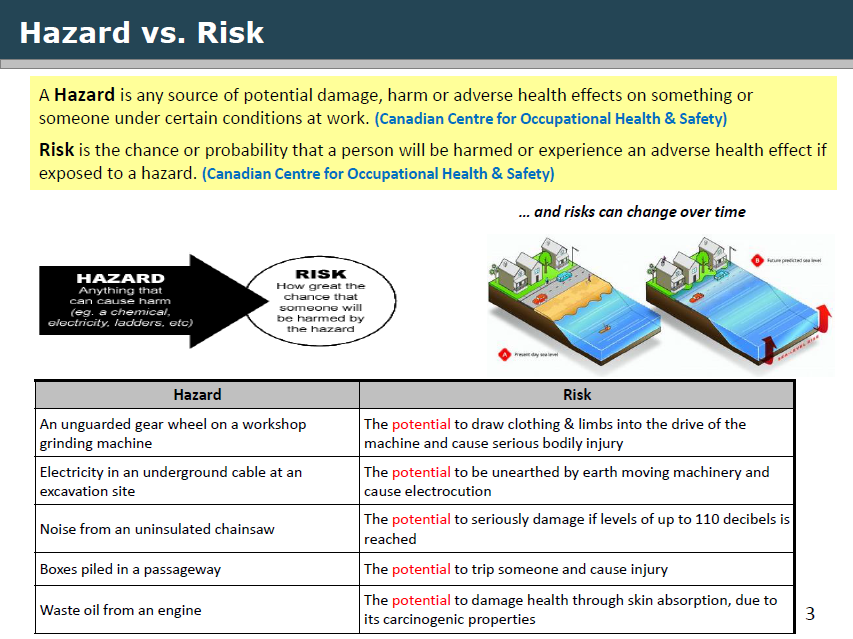 Slide courtesy of Sujoy Dey
Aftermath
The worker
Who what where when how
Recommendations for prevention
Slide courtesy of Sujoy Dey
Engineering Controls
Physical changes to the workplace that either remove a hazard or create a barrier between the worker and the hazard

Floor plans, sightlines, lighting, mirrors, security cameras, metal detectors, panic buttons, secured doors, controlling access, wide counters, replacing furniture with heavy or fixed alternatives that cannot easily be used as weapons
Administrative Controls
Changes to the way staff perform jobs or tasks both to reduce the likelihood of violent incidents and to better protect staff, patients and the public. 

Assessing patients with regard to their potential for violence (on admission and periodically afterward), flagging procedures, special procedures for patients to avoid triggers, adequate staffing, training in de-escalation techniques, workplace safety practices, and trauma-informed care, emergency procedures, policies and procedures to reduce stress, transit and transfer policies, etc.
A mish-mash of interventions (in HC)
Time to get to know each patient, soothing wall colours, designated quiet areas, noise reduction pads on doors to help keep people more calm, policies allow patients to be searched for weapons, many therapy and programming options for patients, sensory room full of activities, a weighted blanket for calming, ball massage, a swing, talk therapy, music therapy, swipe card entry, metal detectors at methadone clinics, reduce noise by limiting intercom use, keep patients busy during shift change, “We love our patients, but patients have responsibilities too,” panic buttons, personal alarm devices, security personnel, and it goes on and on.